Missionary Care
LORD GOD, in Your mighty name, we bless our missionaries in London, Reverend Hii Kong Ching and his wife Kong Yew Ming, may they enjoy good health during the hot summer months. In the Methodist Church which he pastors, the second generation of young Chinese believers are graduating from the university one by one and are beginning
1/3
Missionary Care
to look for work. We pray that Abba Father keeps and guides them, so that they may seek first God's Kingdom and God's righteousness in the secularized British society. In addition, many new Chinese immigrants in the church are looking for jobs. We ask God to make a way for them and give them strength to respond wisely to all sorts of trials at the
2/3
Missionary Care
workplace. We also pray that the three daughters of Reverend Hii would continue to grow in faith, hope, and love, with a clear direction in life, and be good witnesses of the Gospel. In the name of our Lord Jesus Christ, Amen.
3/3
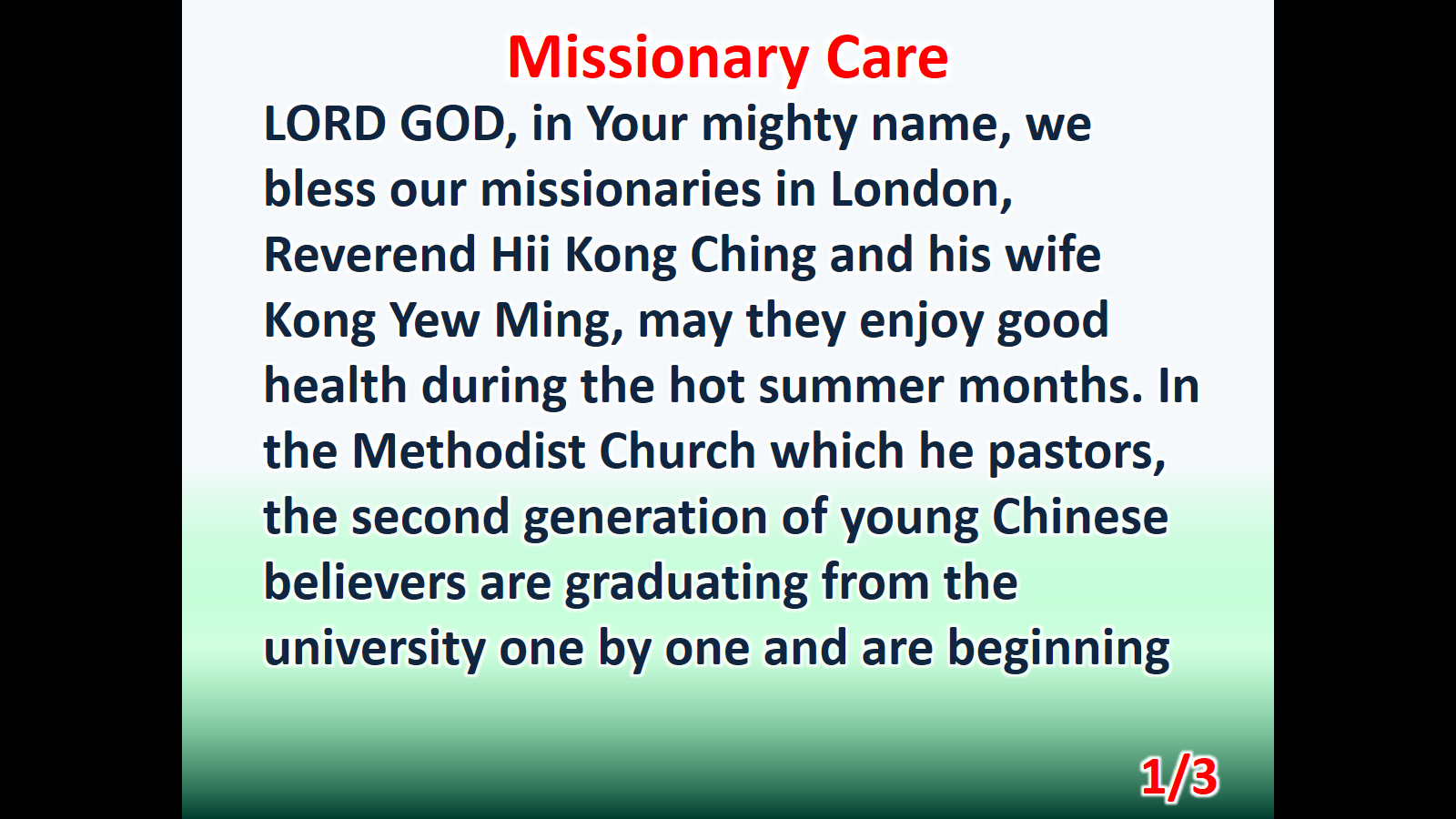 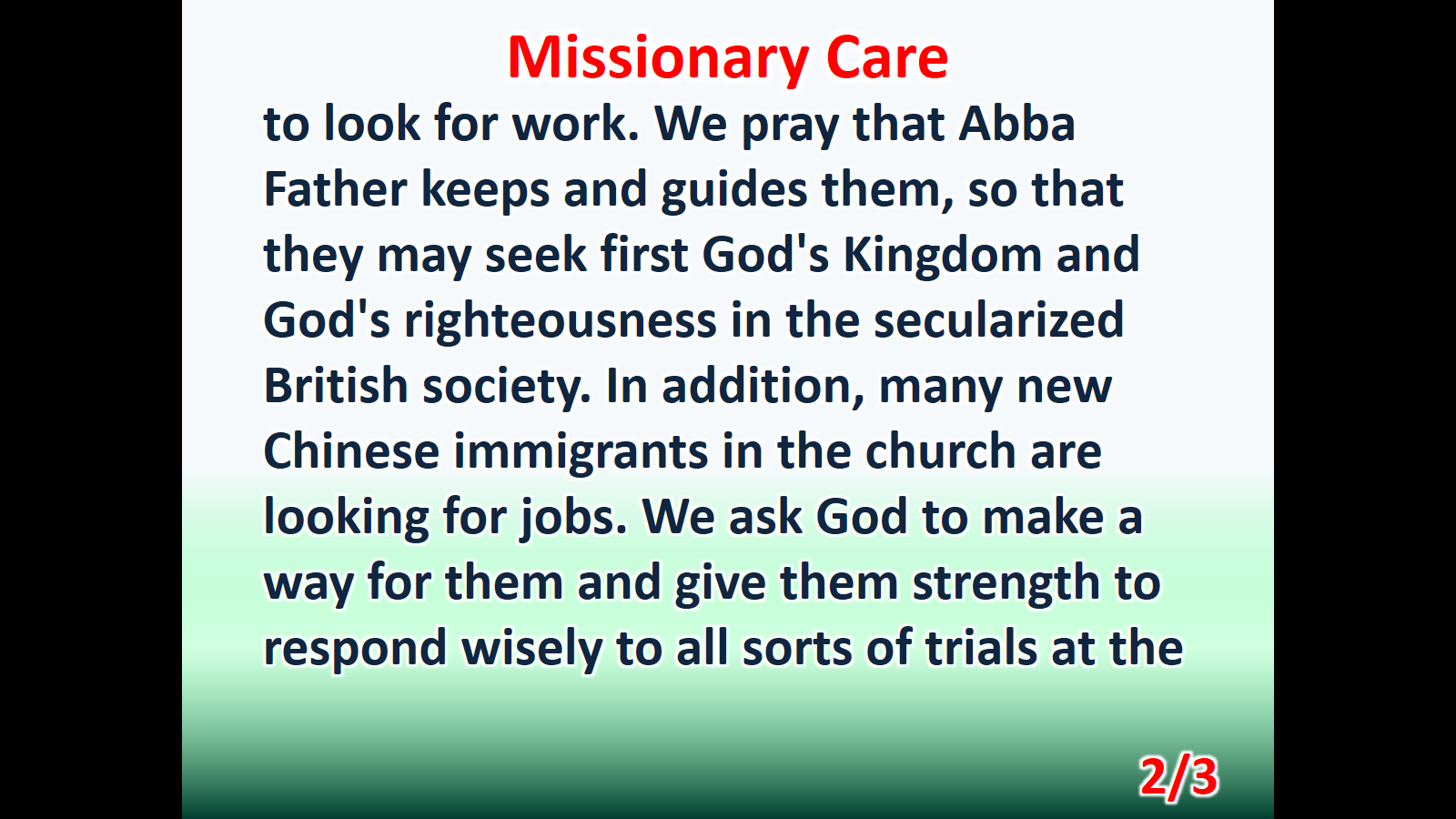 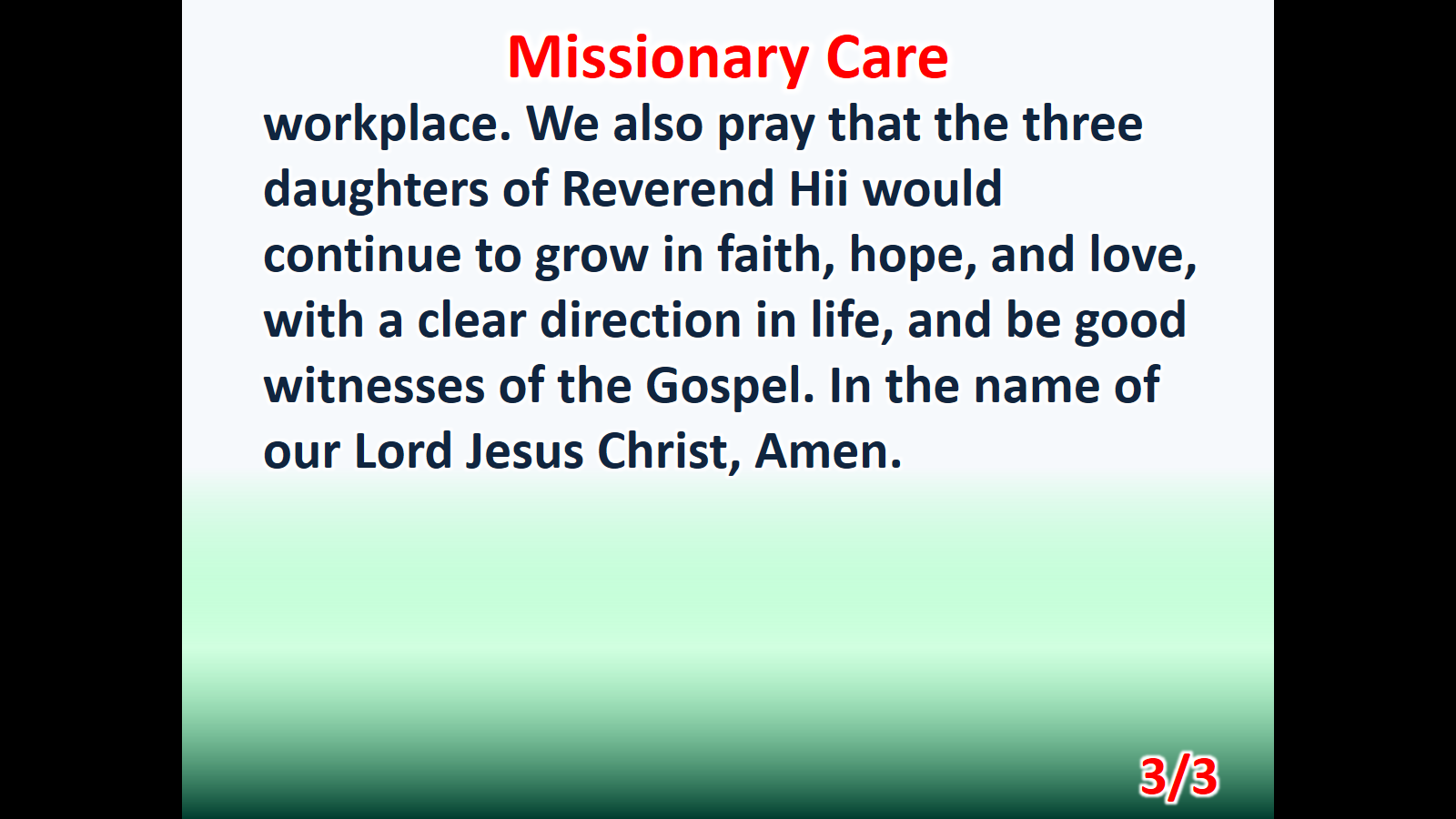